Scratch プログラミング，Scratch のキャラクタ
（Scratch）
URL: https://www.kkaneko.jp/pro/scratch/index.html
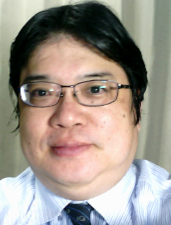 金子邦彦
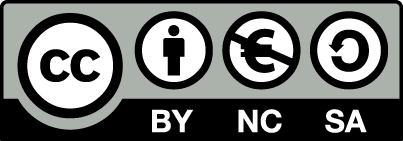 1
目次
１．プログラミング
２．Scratch のブロックとキャラクタ
３．Scratch でキャラクタを増やす
４．キャラクタを自動で動かす（制御）
2
1. プログラミング
3
プログラム
プログラムとは、コンピュータが自動で動くための手順を書いたもの
プログラムの起動によって、コンピュータが動き始める
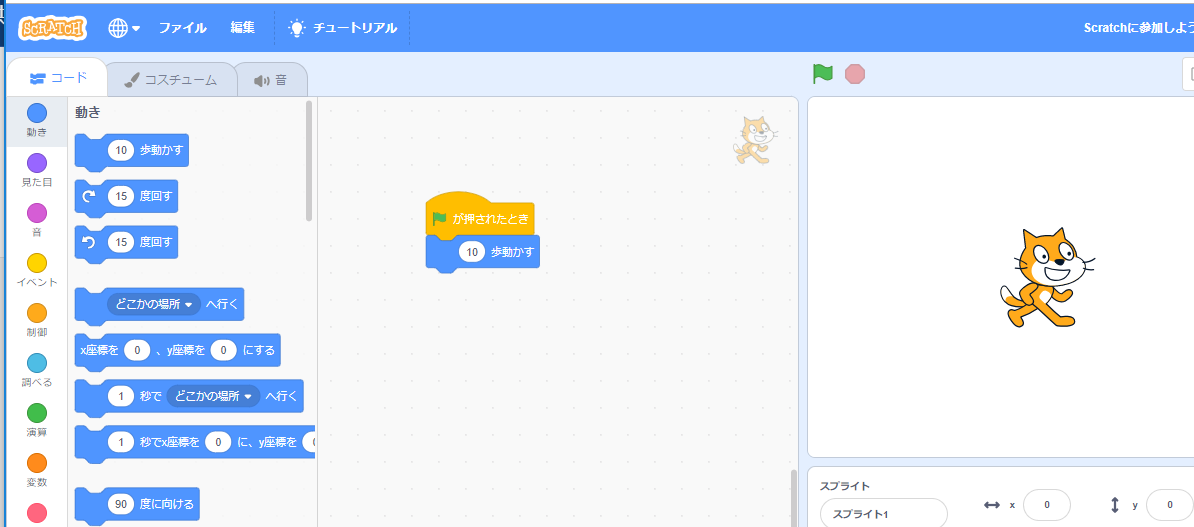 プログラム
4
コンピュータとプログラム
①　コンピュータは，プログラムで動く．
②　コンピュータは，プログラム通りに自動で動く
　　「マシン」である．
③　コンピュータは，人間の知的能力を，
　　強力に増幅できるマシンである
④　コンピュータは，ネットワークでつながるよう
　　になった．その結果，生活や社会を大きく変容
　　できる能力を持つようになった．
5
プログラムを学ぶことは役立つ
プログラムを作ることはクリエイティブ
創造力，自由な発想，チャレンジ精神

構成力，思考力の涵養
プログラムを作ることは，「部品」を組み立てて，作品を作り上げることに似ている

コンピュータエンジニアとしての素養，知識
プログラムを学ぶことは、コンピュータを学ぶこと。コンピュータを自在に操ることができるようになる
6
2. Scratch のブロックとキャラクタ
7
Scratch
Scratch を用いて，プログラムの製作を行うことができる．
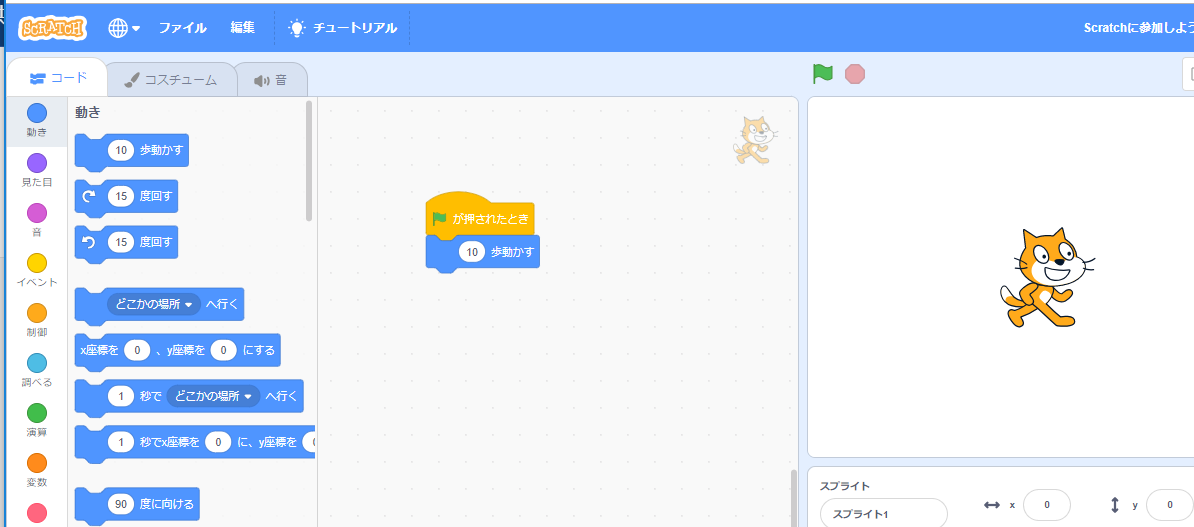 キャラクタ
プログラムに書いた
手順通りにキャラクタ
が動く
プログラム
その鍵は
　プログラム
キャラクタを自在に操る
8
いまからの実習では
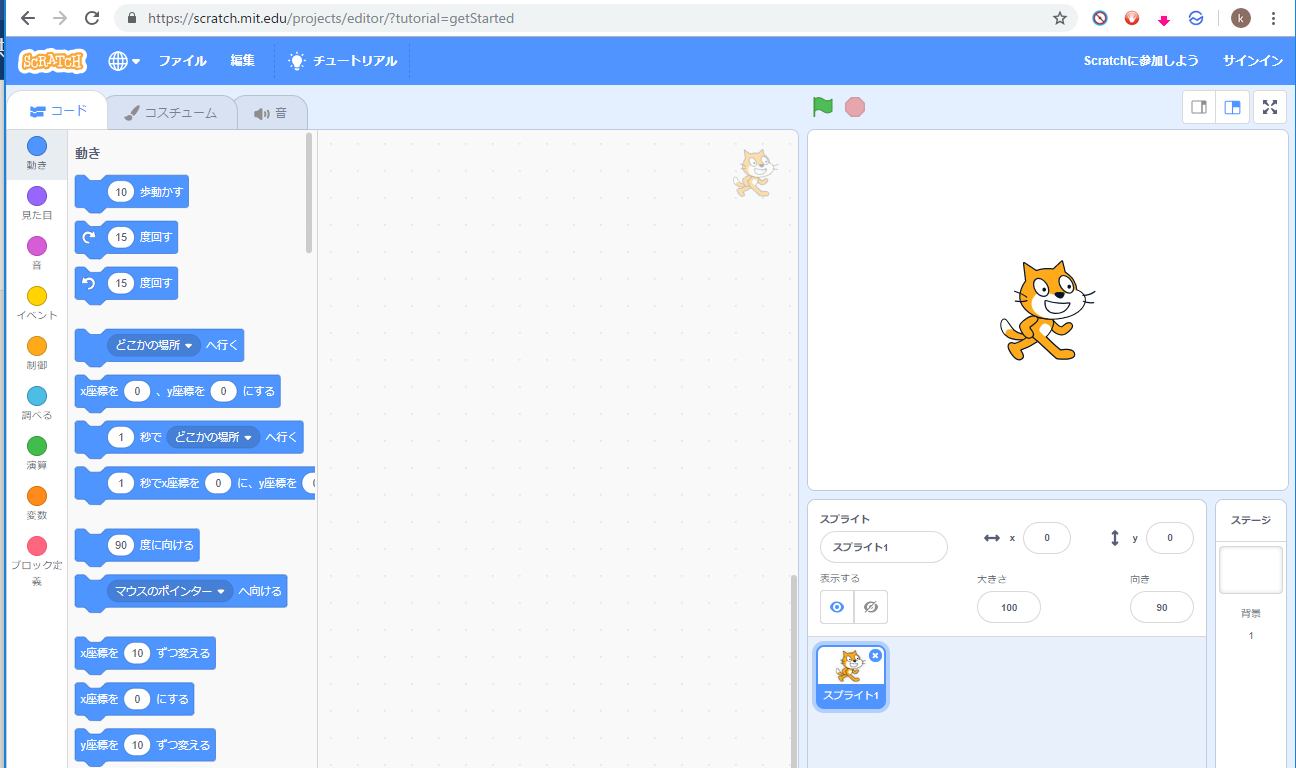 キャラクタを自在に操る
　・ダンス
　・ゲームの世界を作る
9
①　ブロックを置く
種類を選ぶ
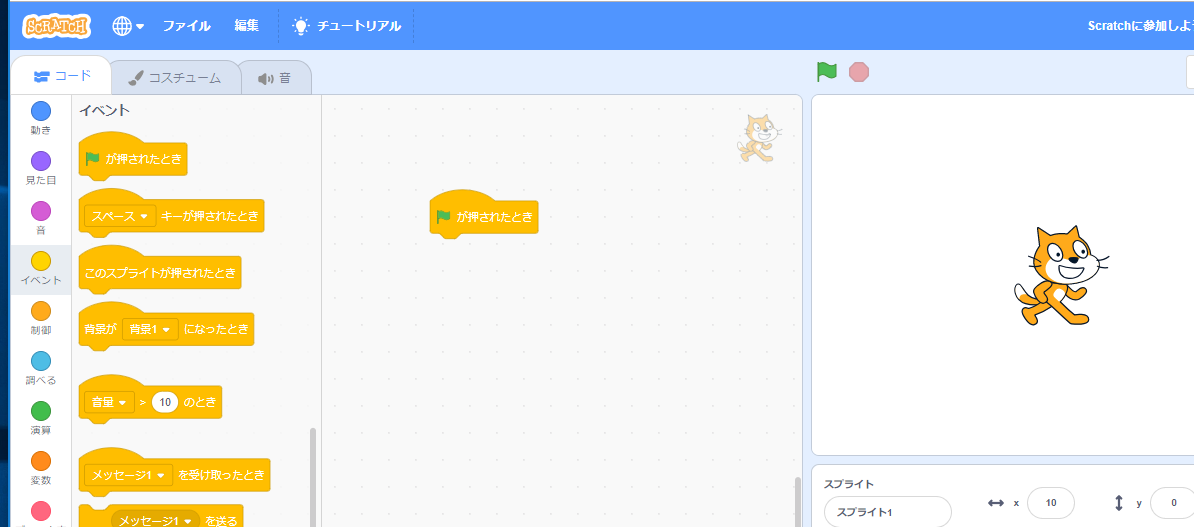 ブロックを選ぶ
ドラッグして置く
10
②　ブロックを組み合わせる
種類を選ぶ
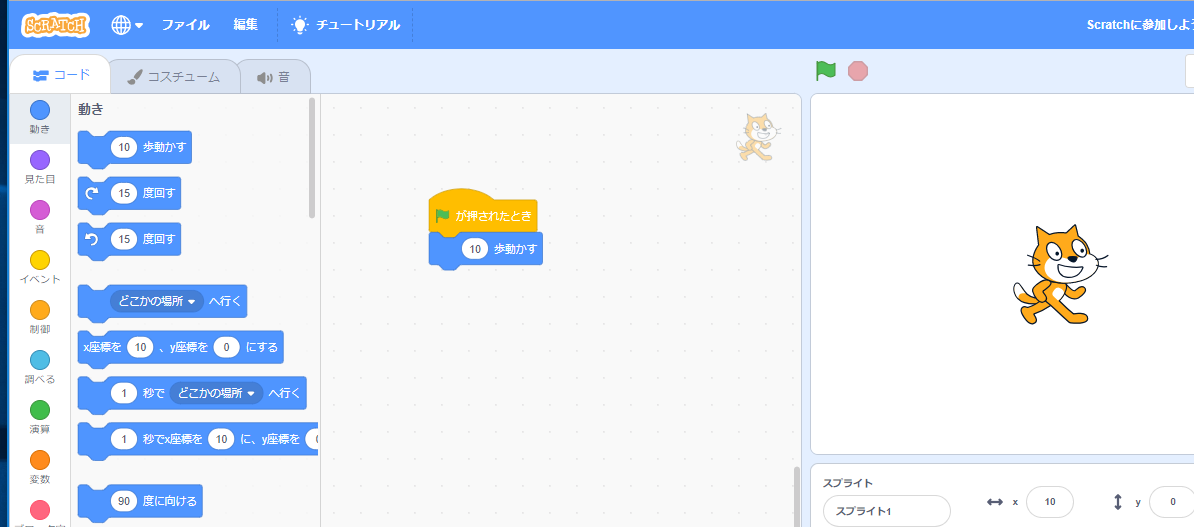 ブロックを選ぶ
ドラッグして合体
11
③　プログラムの起動
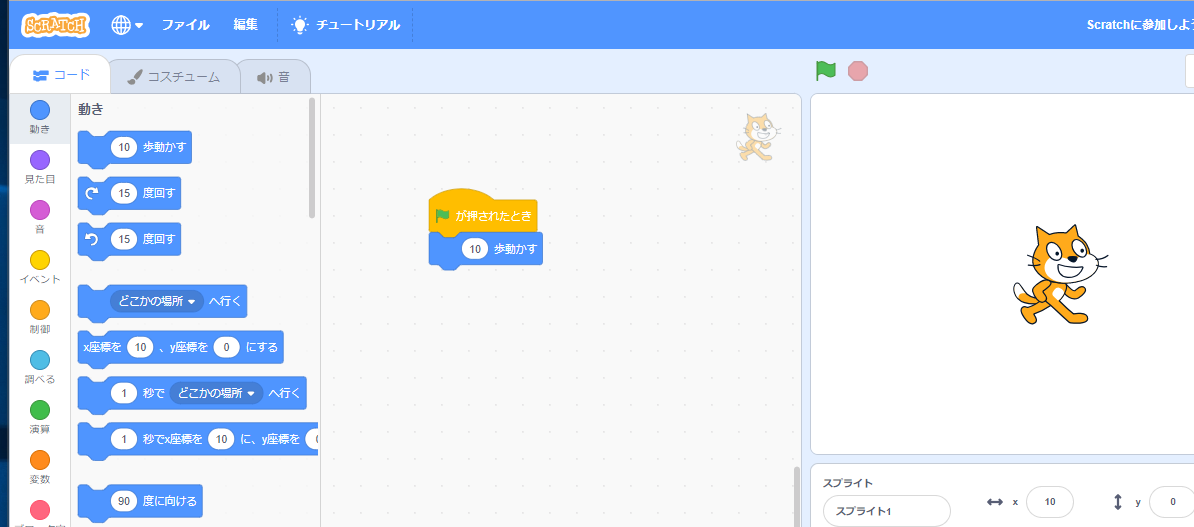 起動ボタンを
クリック
キャラクタが
動く！
12
ブロックの削除（間違っても大丈夫！）
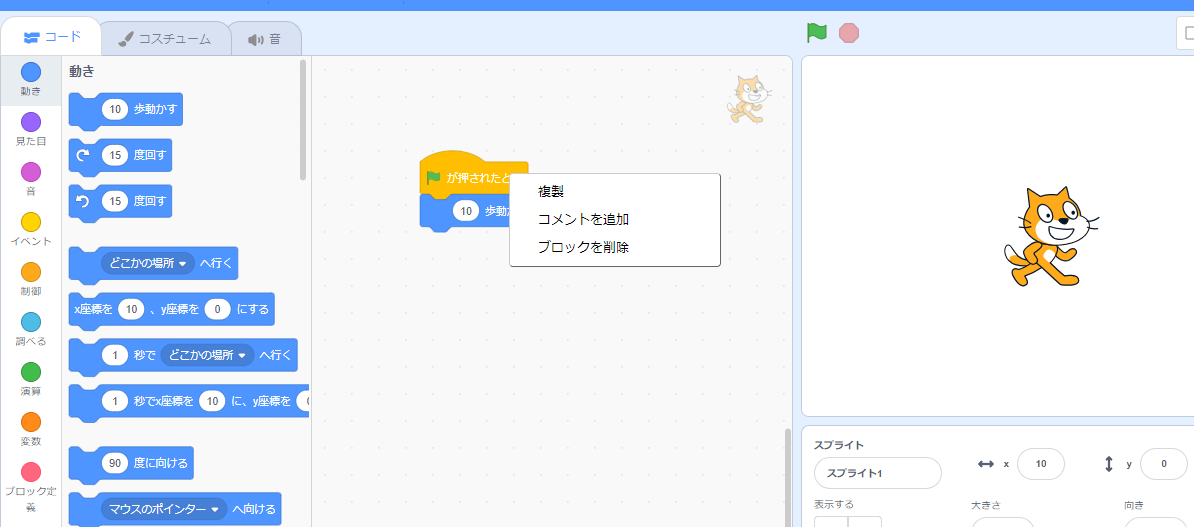 不要なブロックは、
右クリックメニューで，
「ブロックを削除」
13
キャラクタの強制移動（間違っても大丈夫！）
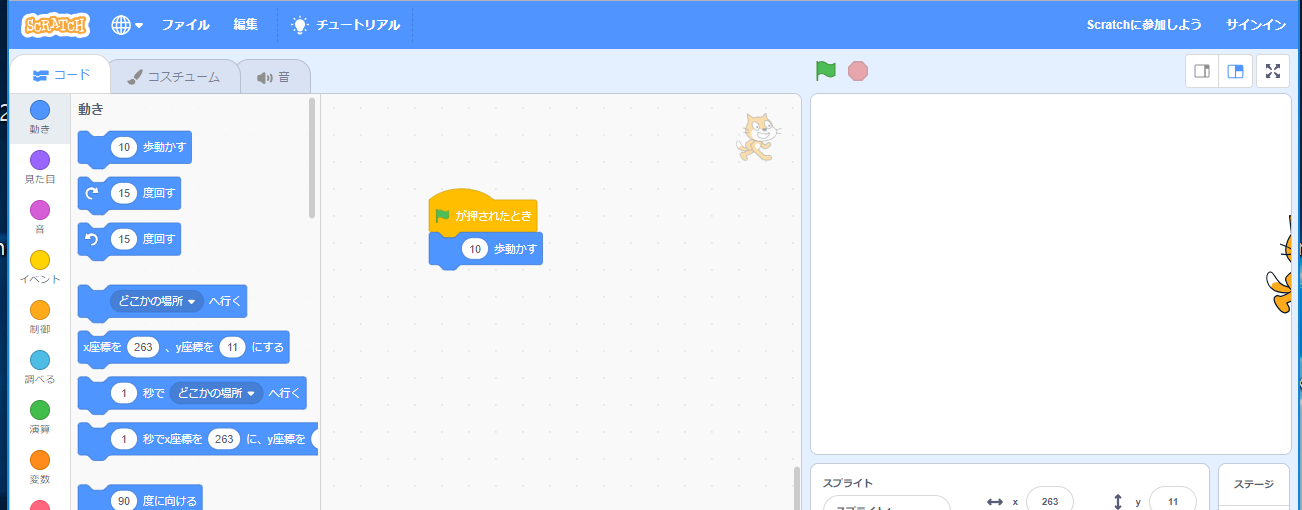 キャラクタがおかしな場所
に行ってしまったときは、
ドラッグして動かすことができる
14
演習手順
Webブラウザを起動する
Webブラウザで、次のURLを開く
https://scratch.mit.edu/

3.「作る」をクリック
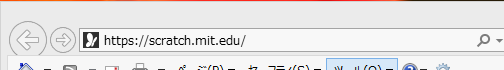 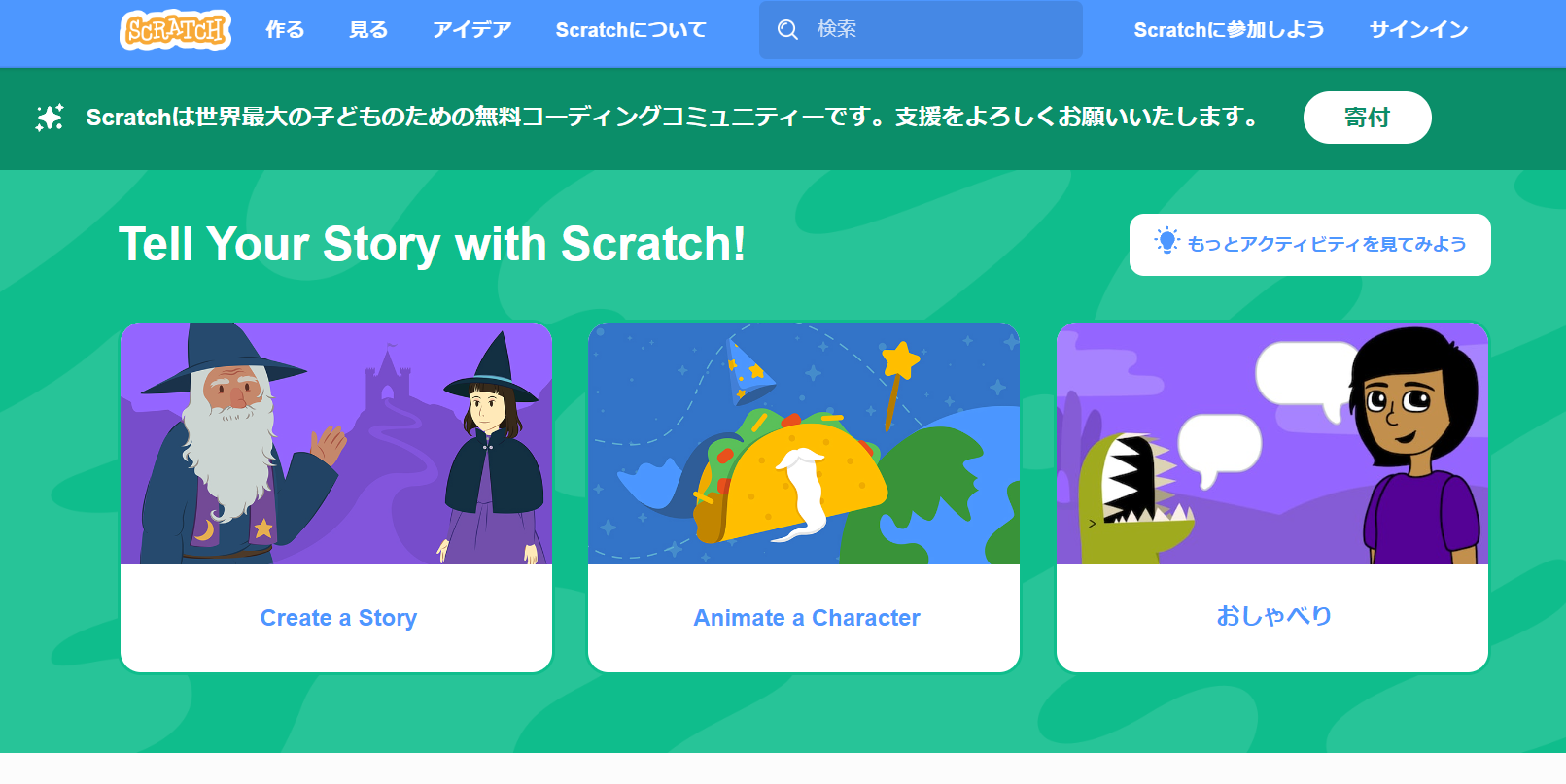 ※　次ページに続く
15
6. 「動き」をクリック




7. 　　 　をドラッグし、
と合体
4.「イベント」をクリック




5.　　　　　をドラッグ
（左ボタンを押しながら移動し、左ボタンを離す）
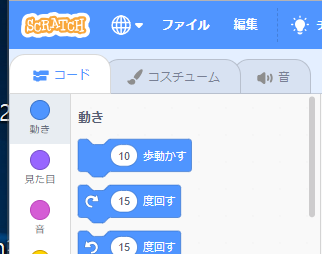 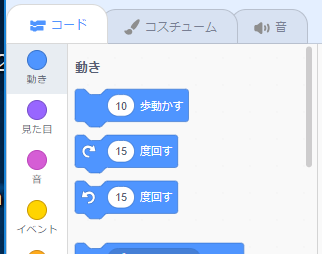 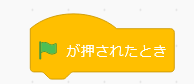 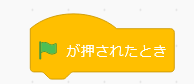 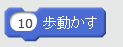 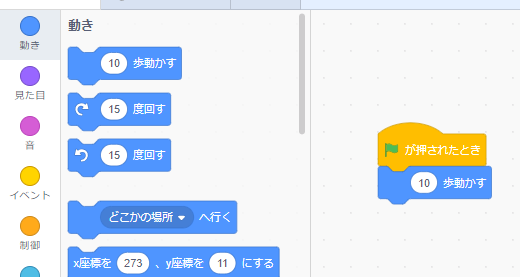 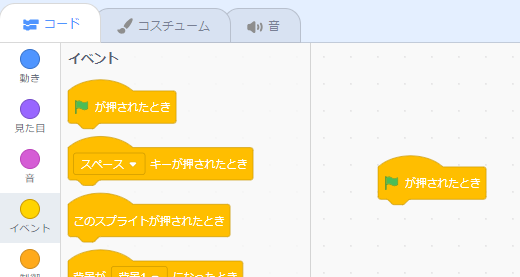 ドラッグ
ドラッグ
２つを合体
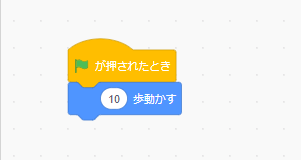 イベント
組み合わせて合体
動き
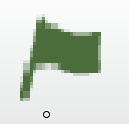 8. 　 ボタンをクリックするとキャラクタが、少し右に、動く
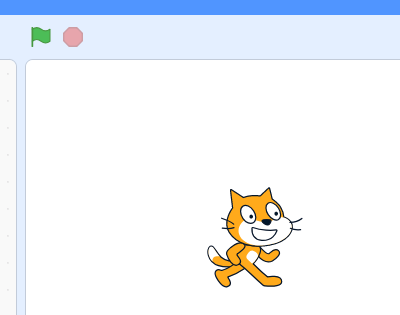 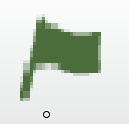 9.   　ボタンを数回クリックしてみよう
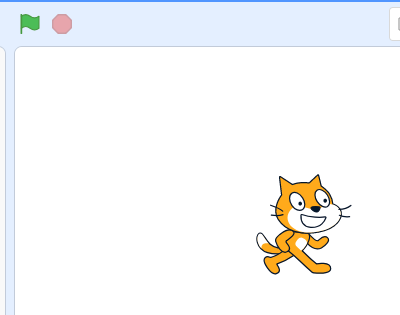 Scratch のブロック
ブロックを組み合わせてキャラクタを動かす





ブロックには、たくさんの種類がある
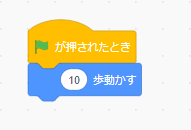 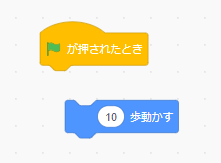 離れていると
うまく動かない
19
Scratch の良さ
コンピュータを用いてプログラムを製作
日本語対応
オンラインで動く（インターネットがあれば，使える）
20
３. Scratch でキャラクタを増やす
21
Scratch のキャラクタ
キャラクタは自由に増やすことができる

キャラクタごとに、プログラムを組み立てる

キャラクタを増やした直後は、プログラムは空
22
スプライトとは
スプライトとは、キャラクタの画像データのこと
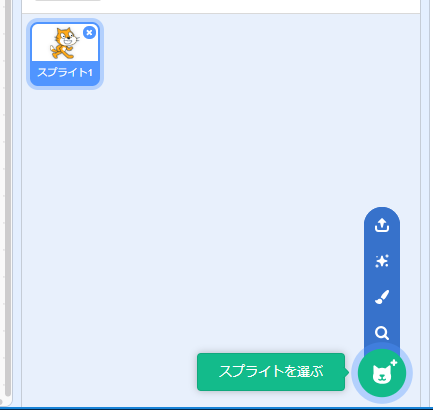 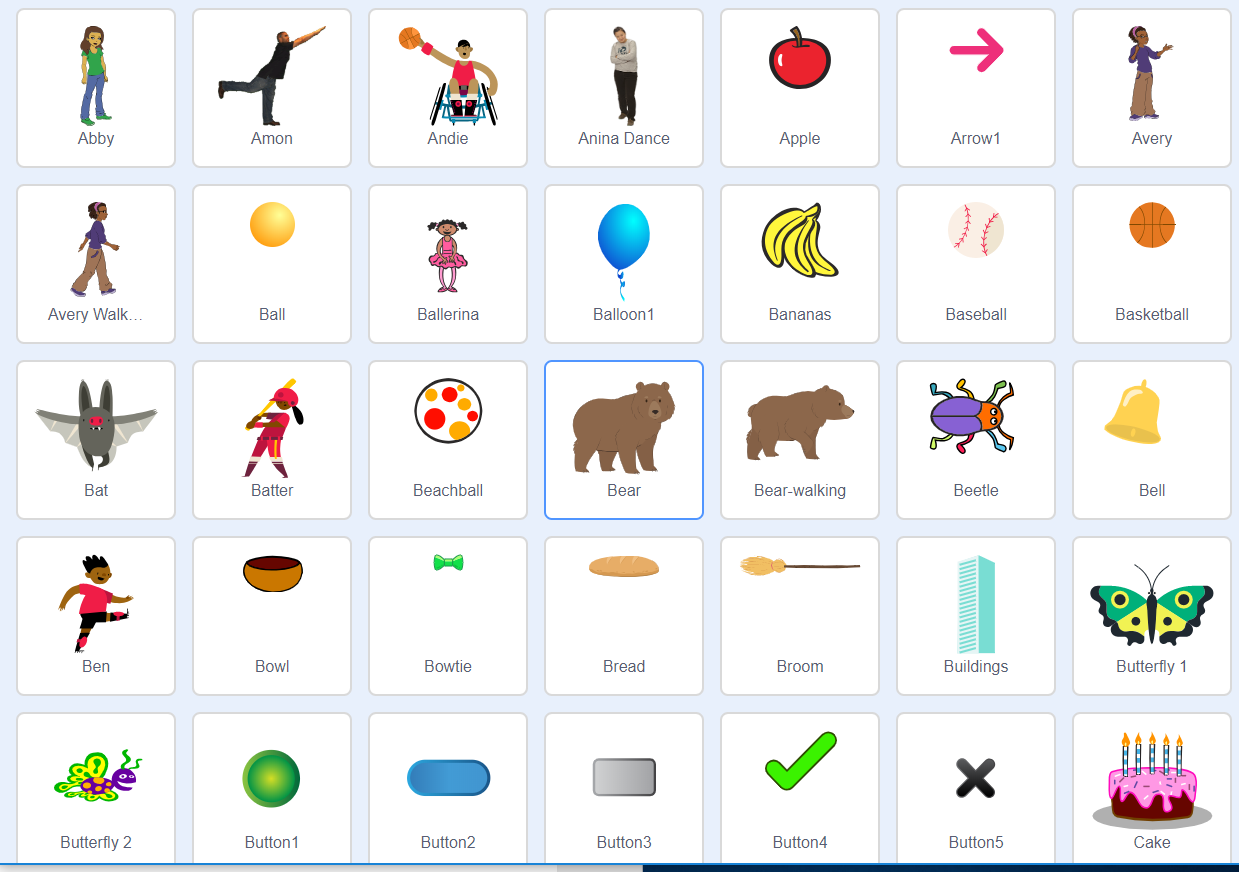 23
1．「スプライトを選ぶ」をクリック





2．好きなキャラクタを選ぶ
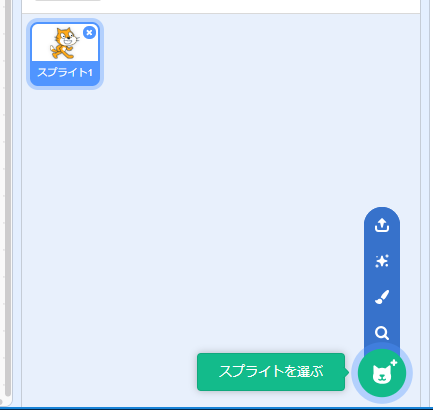 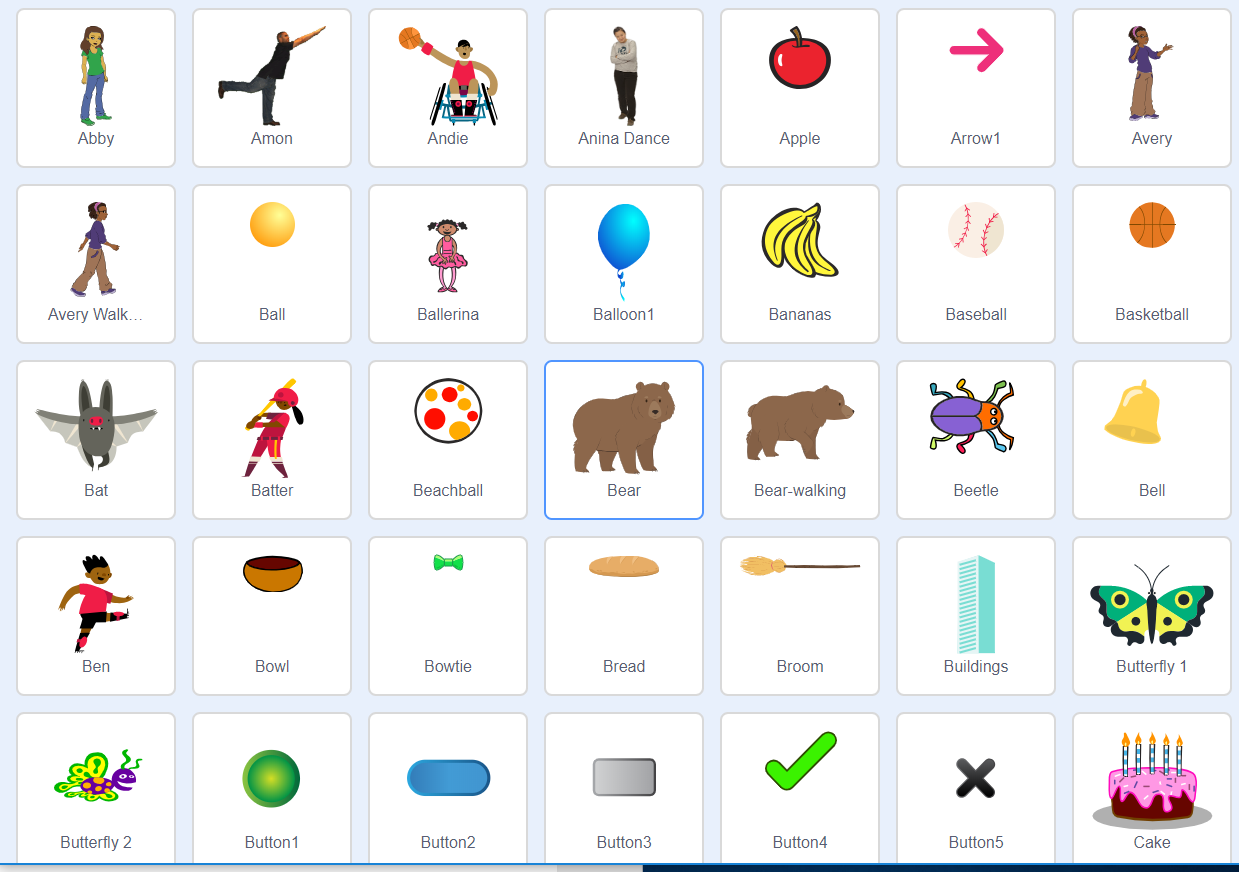 24
3．新しいキャラクタを選んでから。




4. 前と同じようにブロックを組み立てる
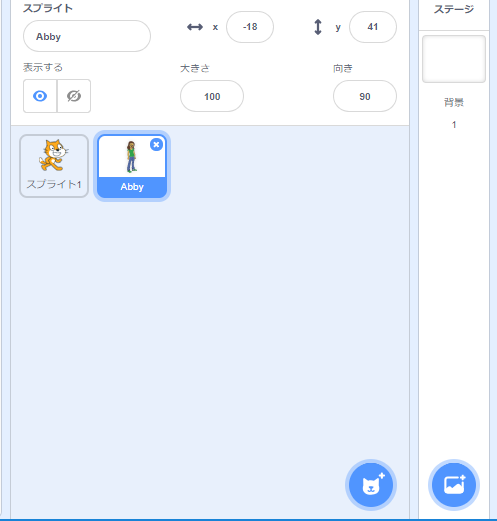 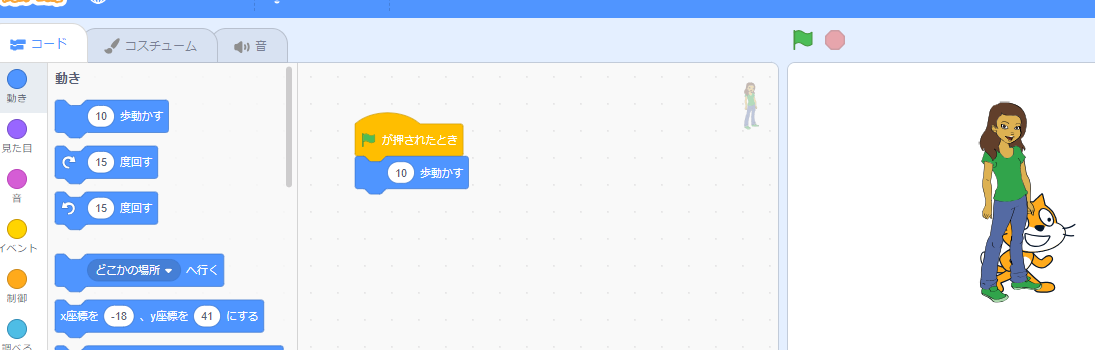 25
5.       ボタンをクリックするとキャラクタが動く。何度かクリックしてみよう
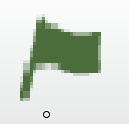 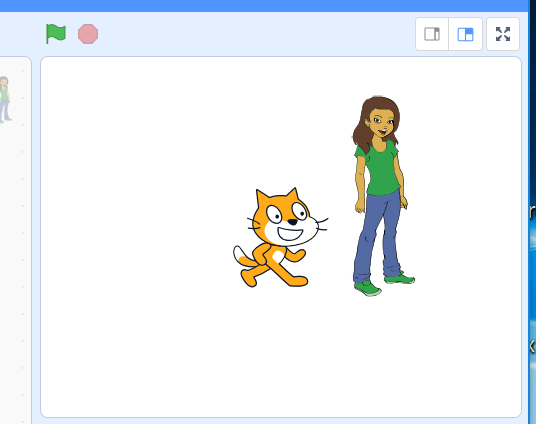 ４. キャラクタを自動で動かす（制御）
27
①　繰り返し
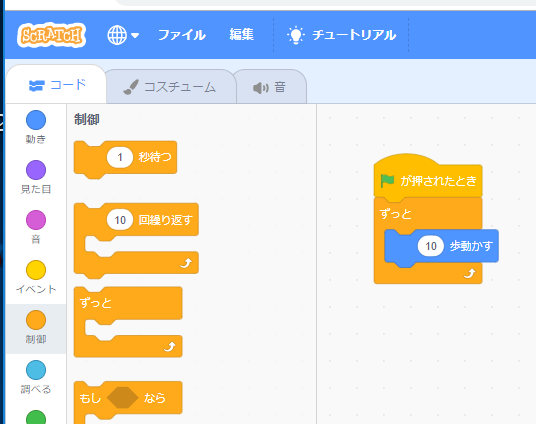 ドラッグ
制御
ずっと
キャラクタが自動で
動き続けるようになる
28
②　もし・・・たら、・・・する
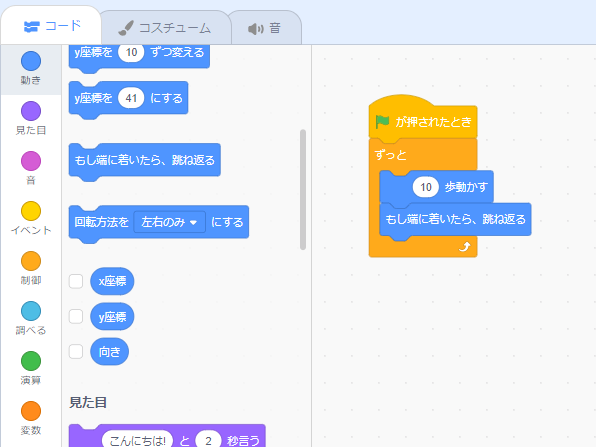 動き
もし端に着いたら、跳ね返る
ドラッグ
端に着いたら
跳ね返るようになる
29
③　強制中断
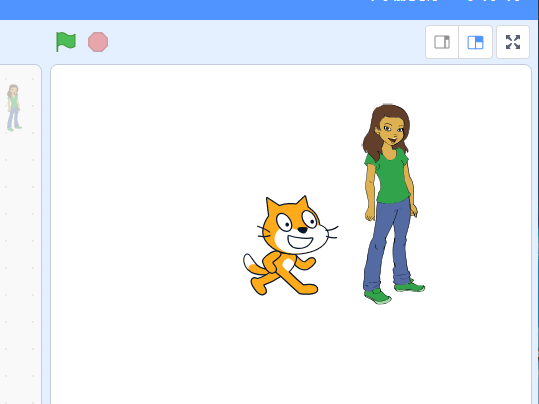 強制中断用の
ボタン
30
演習
１．新しいキャラクタが選ばれていることを確認




２．「制御」を選び　　　　をドラッグ
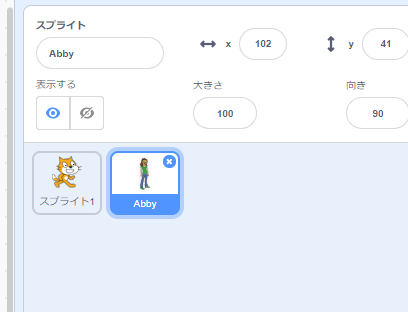 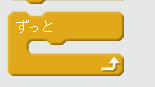 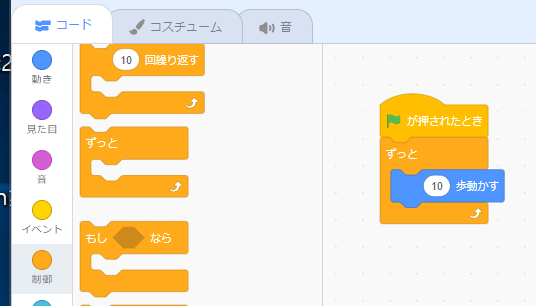 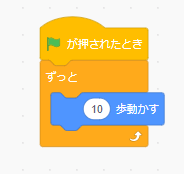 合体
ドラッグ
31
※　次ページに続く
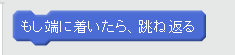 3.「動き」を選び　　　　　　　　をドラッグ
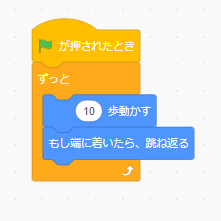 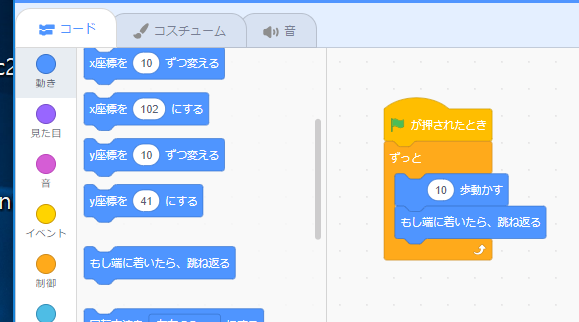 合体
ドラッグ
32
※　次ページに続く
4.       ボタンをクリックするとキャラクタが動く.
          ボタンをクリックすると止まる
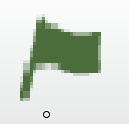 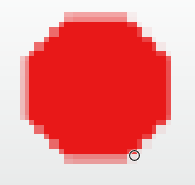 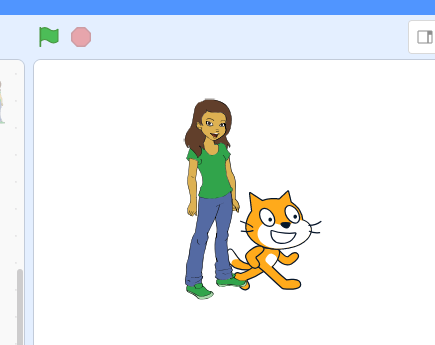 ※　次ページに続く
33
５.　 ボタンをクリックして止めてから，
「15度回す」を加える．
動き始めるときに、ななめに傾くようになる
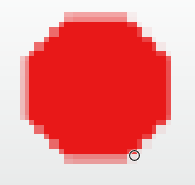 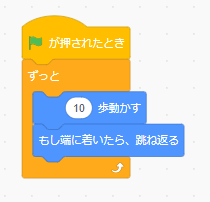 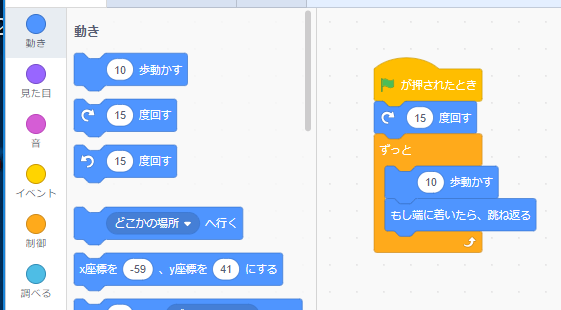 34
6.       ボタンをクリックするとキャラクタが動く.
          ボタンをクリックすると止まる
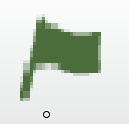 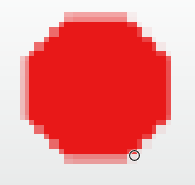 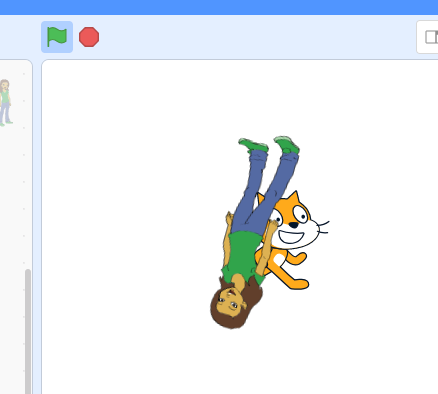 動き始めの瞬間に
１５度傾く
35
４．繰り返しの例
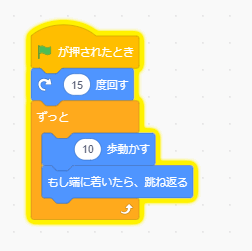 強制中断する
まで動き続ける
36
自由制作のストーリー
いろいろな機能を実際に試す

うまく行ったこと（成功）を仲間と分かち合う

迷ったときは質問する（質問すること自体が勉強になる）
37
スクラッチ（Scratch）でのキャラクタの操作
キャラクタの削除




キャラクタの強制移動
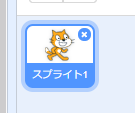 削除したいキャラクタ
の「x」で
「削除」
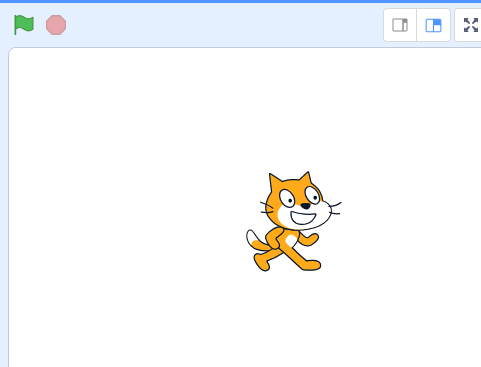 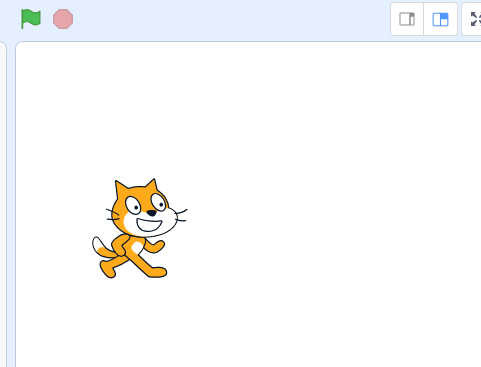 マウスでドラッグ
（右ボタンを押しながら）
※　プログラム実行中でも
　　OK
38
作ってみよう
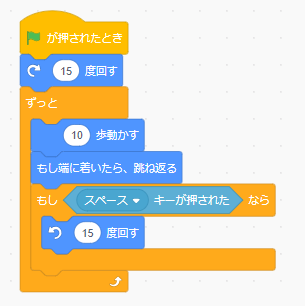 39
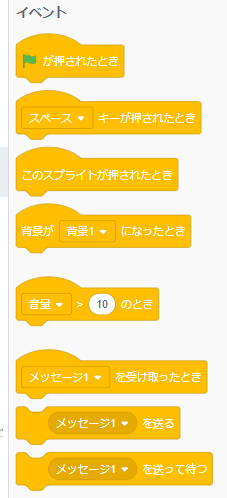 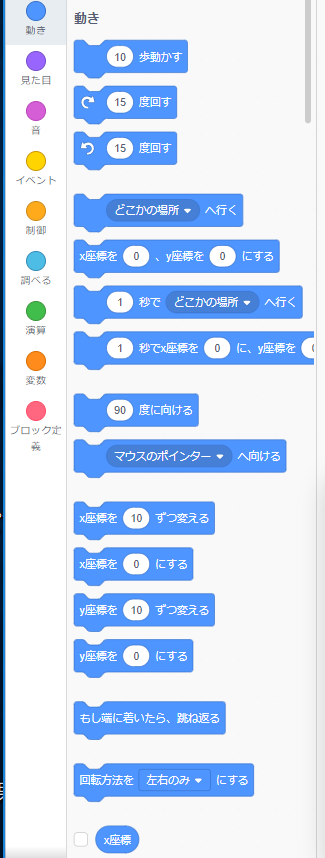 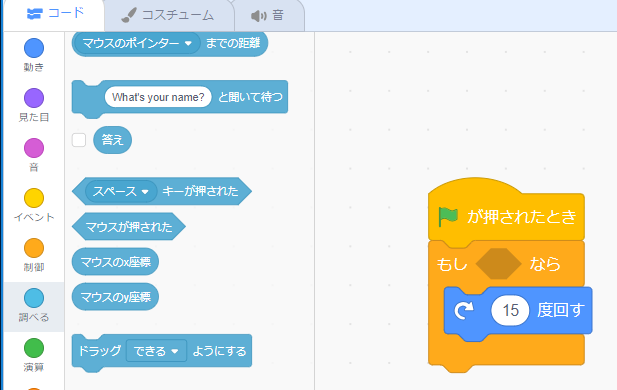 六角形
ブロック
六角形
の穴
同じ形のブロックは合体できる
たくさんの種類の
ブロック
40